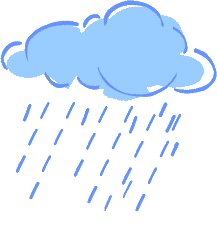 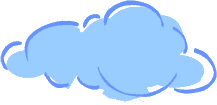 ВРЕМЕНСКЕ ПРИЛИКЕ
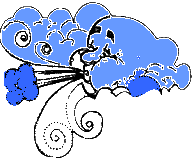 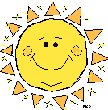 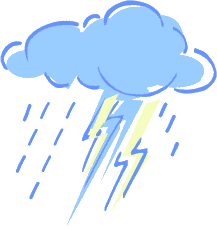 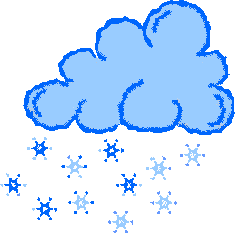 4. разред
Да поновимо:
1. Шта је то вријеме?
Вријеме је стварно стање атмосфере (ваздуха) изнад неког мјеста у моменту мјерења и осматрања.
2. Клима неког краја одређује се на основу:
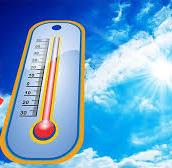 температуре ваздуха;
вјетрова који дувају;
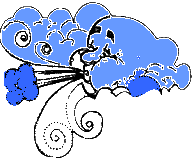 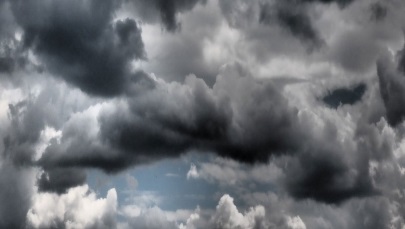 количине падавина;
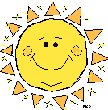 броја сунчаних дана током године;
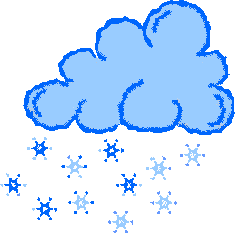 врсте падавина.
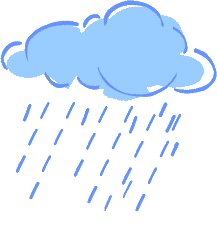 3. Вријеме има и своје знакове за обиљежавање временских појава.
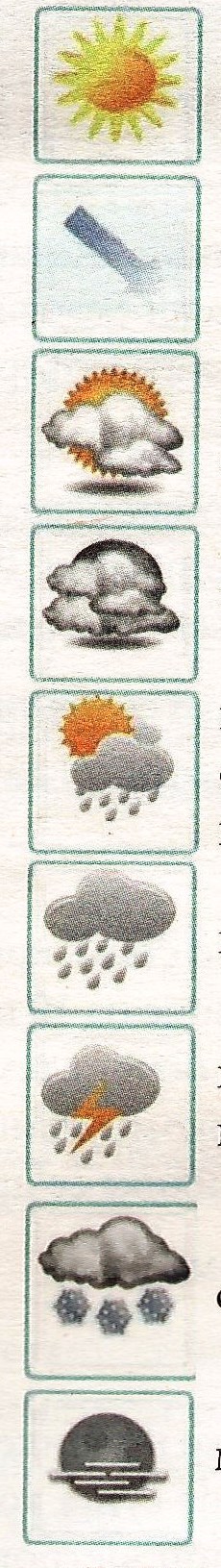 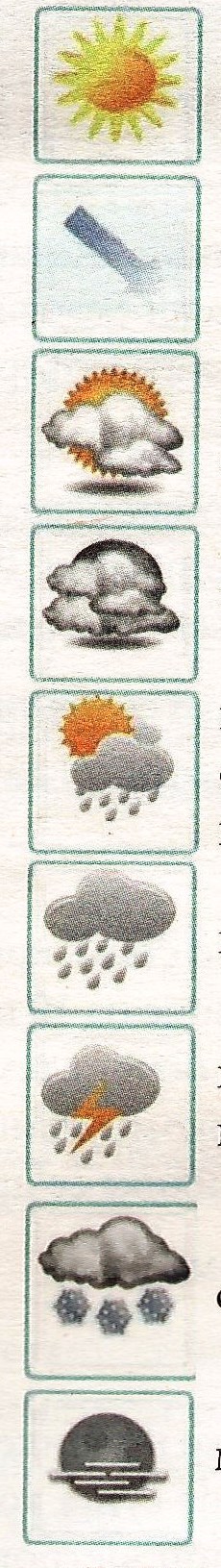 пљускови са грмљавином
киша
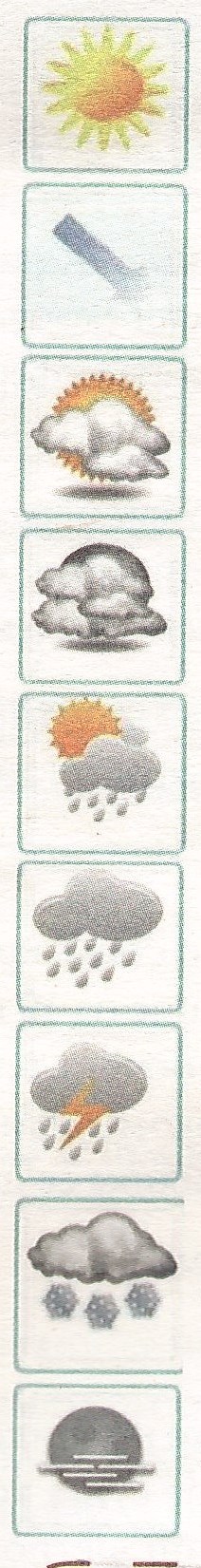 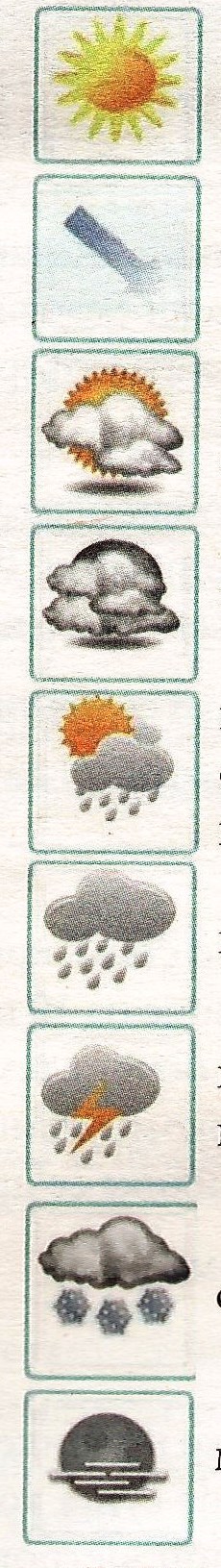 магла
облачно
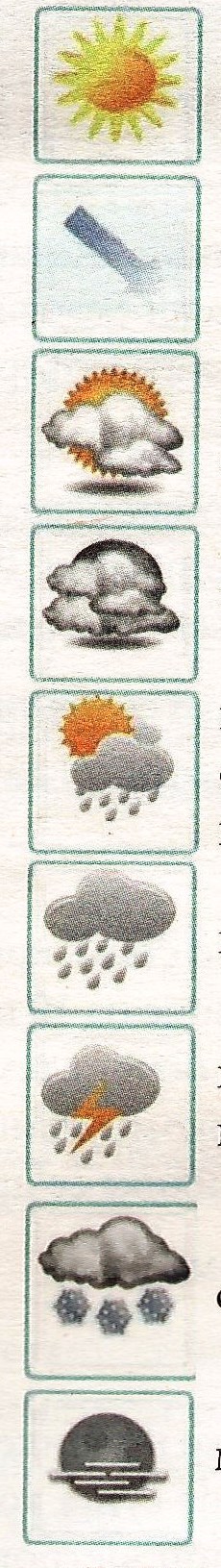 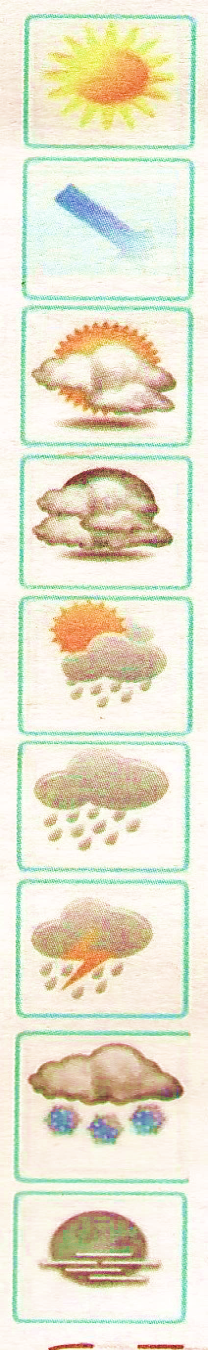 сунчано
промјенљиво облачно
4. Временске појаве зависе од:
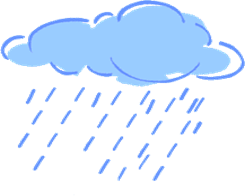 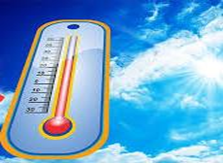 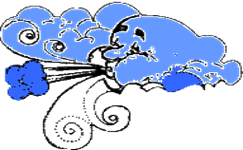 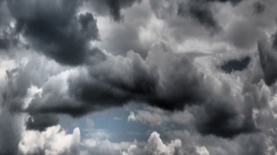 годишњих доба, мјеста, рељефа, врсте тла и биљног свијета.
5. На сљедећа питања одговорите са ДА или НЕ.
Кретање ваздуха се назива вјетар.                               ДА   НЕ
Временске прилике у једном мјесту су увијек исте.   ДА   НЕ
Податке о временским промјенама добијамо из                  метеоролошких станица.                                               ДА   НЕ
6. Допуните сљедећу реченицу!
Просјечно стање временских појава над неким подручјем које        траје десет и више година назива се
КЛИМА.
7. Другачијим распоредом слова добићемо називе временских ( елементарних ) непогода.
полапав
суша
поплава
сашу
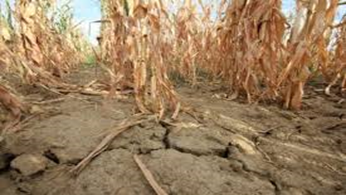 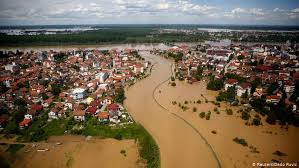 8. Олуја је
врло јак вјетар праћен пљуском, градом и грмљавином.
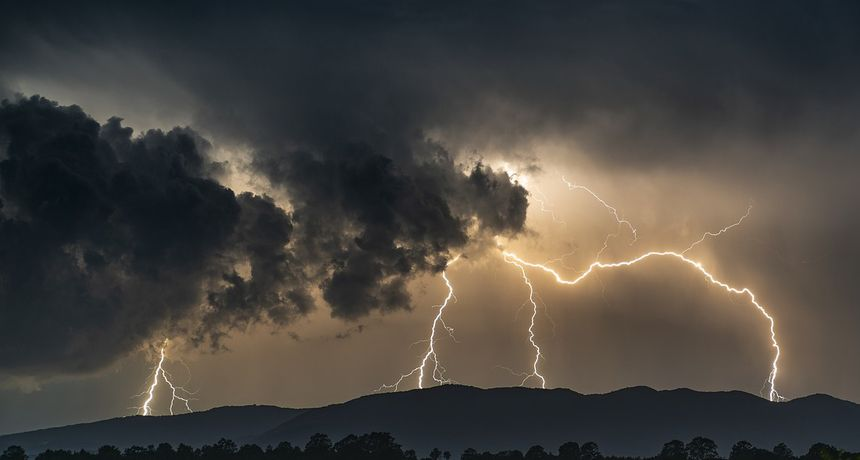 Олуја настаје када се ваздух загрије и нагло мијеша са хладним
слојевима ваздуха.
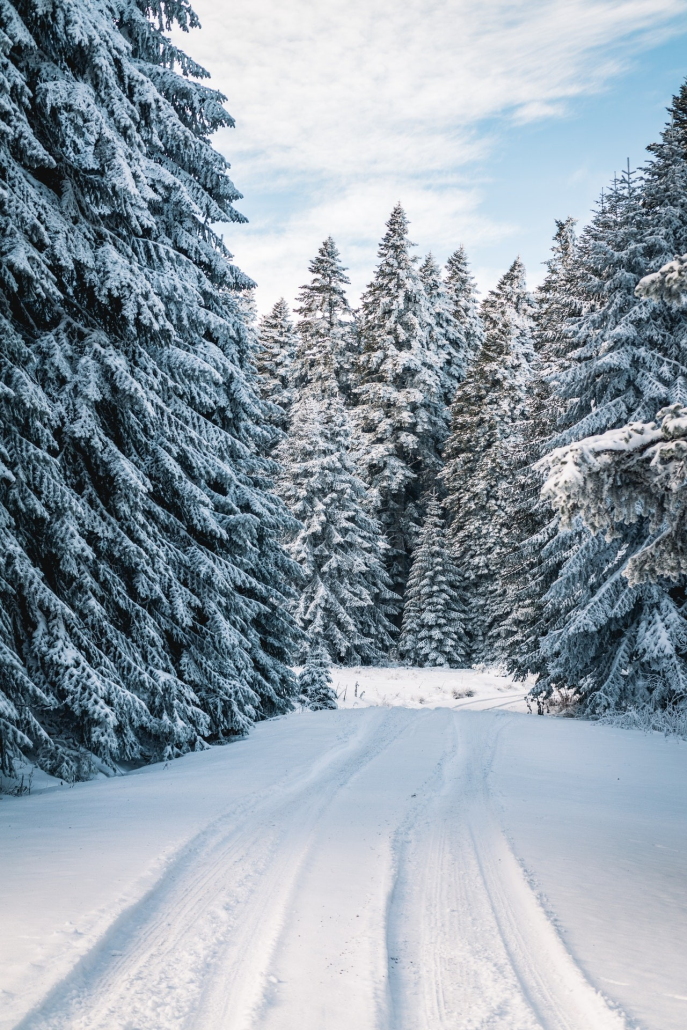 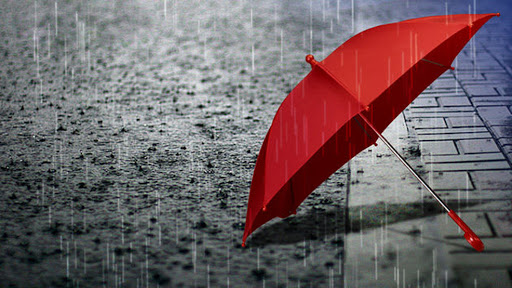 9. Киша и снијег су најчешће падавине у нашим крајевима.
развигорац.
10. У прољеће дува топао вјетар и зове се
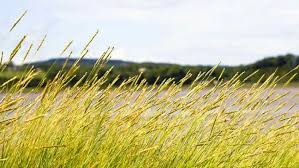 Зими дува врло хладан вјетар
сјеверац.
Задатак за самосталан рад
На основу научених знакова за обиљежавање временских промјена, урадити свој календар природе, у који ћете уписивати стање времена за наредних седам дана.
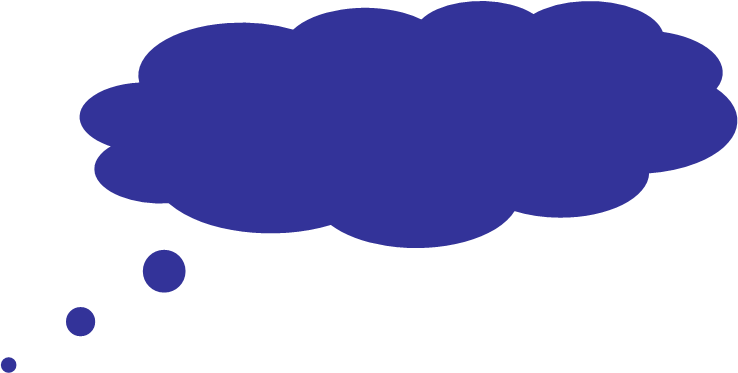 Пратим и предвиђам временске прилике.
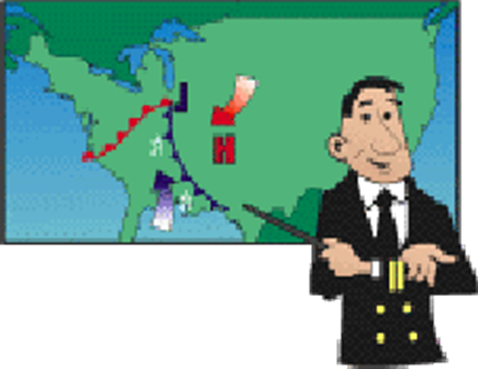